CS 0449 Recitation 2
Gordon Lu
Plans for Today
Bit Masks
Bit Puzzles
Hints for the Lab
Pointers
Bit Masks
Bit Masks
In the computer, there instructions are divided into 3 formats: 
R types, I types, and J types
Each of these have a different bitfields.
There is a special bitfield called the opcode that is important in the CPU for identifying what needs to be performed from the ALU, etc.
Suppose we want to retrieve the opcode, which is typically the upper 6-bits. How would we do that?
With masking…
Example
Suppose we have an R type instruction:


int instruction = 110010 01110 10101 00111 11011 01111
We want to extract the opcode. How would we retrieve the opcode?
int opcode = instruction >> 26;
What about the funct?
int funct = instruction << 26;
What about the rt?
int rt = (instruction >> 16) & 0x5;
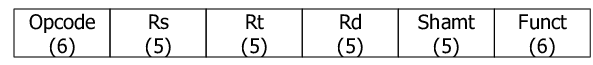 How to Approach Any Problem
A Friendly Reminder
You are smart. 
If you ever have trouble grasping something… THAT’S OKAY
No one is perfect, everyone struggles…
What’s worse than struggling, is cheating….
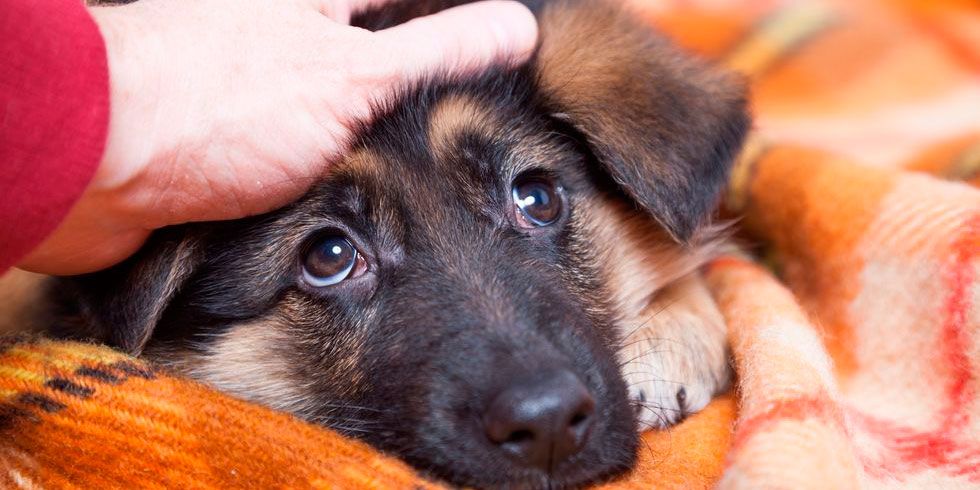 Enter: The Decision Tree (Gordon Variant)
To be a great Computer Scientist, Mathematician, etc., you must be able to think about how to solve problems, and how to do it well…
1) Start with what you’re given
2) Write down what you want a couple lines down

Starting from what’s given:
Consider what operations/theorems/facts that can apply to the problem
For each one of the thoughts, create a branch 
Continue to branch out, until the conclusion is reached
Example: Bit XOR
Given: Two integers x and y








Goal: x XOR y (using &s and ~)
Bit Puzzles
AddOK
Given: Two integers x and y,








Goal: Whether x+y can be computed without overflow
getByte
Given: Two integers x and y








Goal: Extract the nth byte from word x.
divisible_by_eight
Given: An integer x








Goal: If x%8 == 0
equals
Given: Two integers x and y








Goal: If x == y
Hints for the Lab
General Advice
!(x^y) is the equivalent of checking x == y
It’s always a good idea to take a break :)
Use print_binary() or make your own print function for binary.
Remember ARITHMETIC and LOGICAL shifts
Masking is your friend!!!
binprintf()
void binprintf(int v)
{
    unsigned int mask=1<<((sizeof(int)<<3)-1);
    while(mask) {
        printf("%d", (v&mask ? 1 : 0));
        mask >>= 1;
    }
    printf("\n");
}
Logical Shift
Given: Integer x, and a shamt n
Challenges:
For positive numbers, shifting by n is fine…
But for negative numbers, we perform a signed shift, and carry the 1 over..

Idea:
Use a bitmask
Shift n-1 positions to the right, then zero out the leading bits
Example
x = 10011110100110000110010011100001
n = 12

mask = 00000000000011111111111111111111
12 bits leading zero
1’s elsewhere to maintain shifted data

One last step to get the result, what is it?
Logical Negation
Given: Integer x
Challenges:
We need to generalize non-zero numbers to some value

Idea:
Map all non-zero values to -1
Map zero to 0
Add 1 to this, and we will have:
Nonzero -> return 0, zero return 1
HINT: Consider two’s complement inverses, what operation when combined, yields -1? Better yet, what is -1 in Binary or Hex?
twosBits
Given: Integer x, and n-bit representation
Challenges:
Where do I even begin???

Idea:
Split up x into n-lower bits and (32 – n) high-order bits
Sign extend the number…
Check if the (32-n) high-order bits are the same as the original number…
Observe that if the (32-n) order bits are all 1s, this will fail…
Example: Can’t fit
n = 9
x = 		     00000000000000000000001010111011
black_box = 00000000000000000000000010111011
Clearly x != black_box, return false
Example: Leading Bits Problem
n = 10
x = 		     00000000000000000000001010111011 		
black_box = 11111111111111111111111010111011
Only leading bits differ, so return false!
Example: Fits
n = 11
x = 		     00000000000000000000001010111011 		
black_box = 00000000000000000000001010111011
Only leading bits match, so return true!



What operation do we need to perform?
floatFloat2Int
Given: Number uf
Challenges:
Yuck! IEEE 754? In my Program en

Idea:
Break up the number into different pieces, as if it was in IEEE 754
Consider edge cases
floatFloat2Int
What can happen with the exponent?

This mostly follows from the IEEE 754 format and knowing the edge cases!!
Questions?